National Monitoring of SDGs from NSOs Perspective
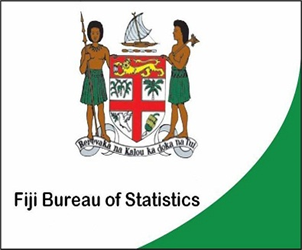 Sharing  Fiji’s Experience
January 24, 2019
Presented by:
Mitieli Cama
Chief Statistician – Household Survey Unit
Fiji Bureau of Statistics (FBoS)
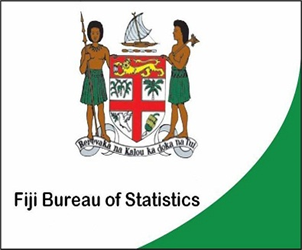 OVERVIEW
SDGs National Priority in Fiji
FBoS Innovative Practices
FBoS Main challenges 
FBoS Opportunities to strengthen the production & availability of data
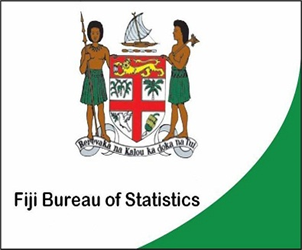 SDGs: National Priority Issues
Key National Development Targets
Inclusive Socio-Economic Development
SDG 1.2
SDG 3.2 & 3.4
SDG 4.1 & 4.2
SDG 6.1 & 6.2
SDG 7.1; 7.2 & 7.3
SDG 11.1
ii. Transformational Thrust
SDG 8.1; 8.5 & 8.9
SDG 9.c
SDG 17.3

iii. Environment
SDG 13.2
SDG 14.2
SDG 15.1
Total SDGs Indicators in the NDP = 62
Total Localized Indicators in the NDP = 83
FBoS direct contribution so far via surveys = 55 (66%)
Other indicators collected via secondary sources
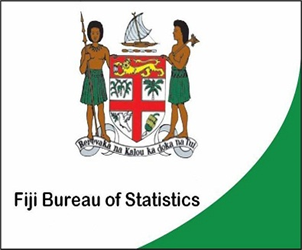 SDGs Monitoring – Innovative Strategies
Accessing administrative data sources through MOUs
Fiji National Provident Fund (FNPF)
Fiji Revenue & Customs Service (FRCS)
Potential MOUs
Ministry of Health (MOH) 
Ministry of Education (MoEd) 
Other government agencies 

SDGs indicators not in the NDP but independently monitored by the FBoS  
Multi Dimensional Poverty Indicators (SDG 2.1.1)
FAO - Food Insecurity Experience Scale (FIES) & Prevalence of Undernourishment (PoU) (SDG 2.1.2)

New method of collecting & disseminating data 
Use of tablets in collecting population and household data
For the first time, releasing 2017 Census data with detailed infographics by division, gender, and province.
[Speaker Notes: The FBoS managed to sign MOUs with FNPF in 2015?? and FRCS in 2018 that would really support the department in terms of accessing administrative data to complement its survey findings and analysis. However,  data are often received with care due to differences in methodology and purpose of collecting those administrative data.

FBoS is also for the first time developing its NSDS that would greatly support the monitoring of SDGs implementation. However, due to high staff turnover commonly experienced in the department, the work on this NSDS has been slow down and more assistance is needed on this front.]
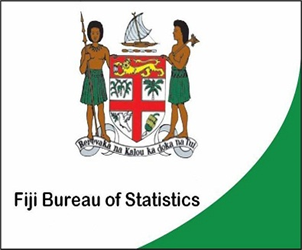 SDGs Monitoring - Challenges
Weak institutional links between national/sector planning and NSO
Slow monitoring/coordinating effort from the lead agency lead to weak implementation/feedback within line ministries including FBoS
Clash of priority between SDGs implementation/monitoring timelines with other government priorities that could delay overall SDGs implementation/monitoring effort
Last minute inclusion of certain SDGs indicators into FBoS national surveys

Level of data disaggregation that is needed in the survey 
Eg. HIES survey questionnaire
Income level and distribution
Ethnicity 
Disability status
Sensitive questions that may expose some vulnerable groups who might reluctant to provide information
[Speaker Notes: FBoS is of the view that improvements is needed in terms of NSO inclusion in all SDGs monitoring and coordination effort. The Ministry of Economy is the main focal point of SDGs implementation and monitoring effort, but really needs improvement in terms of prioritizing this task with relevant staffing capacity.

Continuous coordination effort is needed in terms of SDGs last minute inclusion into FBoS national surveys. The inclusion of new indicators usually require enough trainings for the questionnaire design team and enumerators in terms of the intended meaning of the questions; right placing of questionnaires in the existing survey; and piloting of the questions to test the flow of questions.]
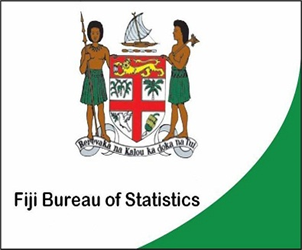 SDGs Monitoring – Challenges (cont.)
Resources availability
Limited survey budgetary allocation that could affect survey coverage and data quality
Extra questions (indicators) required from stakeholders that provide extra cost (survey staff) to FBoS after its annual budgetary allocation

Accessing administrative data sources
Ministries and departments developed their own statistical units
Have their own confidentiality policy

Selection of appropriate local indicators
Definition and covering scope of indicators and quality standards
Some agencies might have their own independent way of measuring and monitoring those indicators that only suite their purpose

National Strategy for the Development of Statistics (NSDS)
Still in development stages and progress slowly due to lack of staffing capacity
[Speaker Notes: FBoS continuous challenges of accommodating significant number of survey questions (new indicators) from stakeholders with its limited resources.
The Bureau have noted the increasing number of ministries and departments developed their own statistics unit over the years. This may probably due to the FBoS inability to meet the high demand of indicators from our stakeholders.]
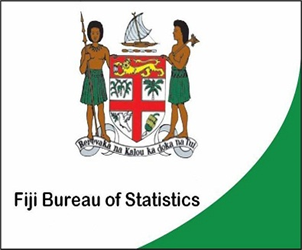 SDGs Monitoring – Opportunities to strengthen the production & availability of data
Inclusive stakeholder engagement in the monitoring of SDGs indicators
With relevant resource allocation 
Improvement in human capacity due to high staff turnover 

Improve ministries/departments ownership of SDGs indicators
Continuous capacity building support
SDGs data collection and monitoring to be align to Fiji’s National Strategy for the Development of Statistics (NSDS)  - development stage

Detailed Mapping of target indicators
Other existing indicators with responsible agencies. Whether the existing local indicators truly measure and aligned to the required SDG global indicators?
Indicators that require FBoS assistance to include in its national surveys
Unavailable indicators that require new methodology and/or survey from FBoS
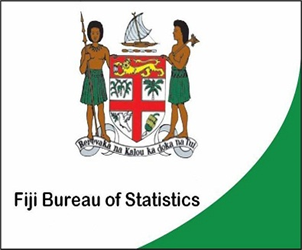 Thank You